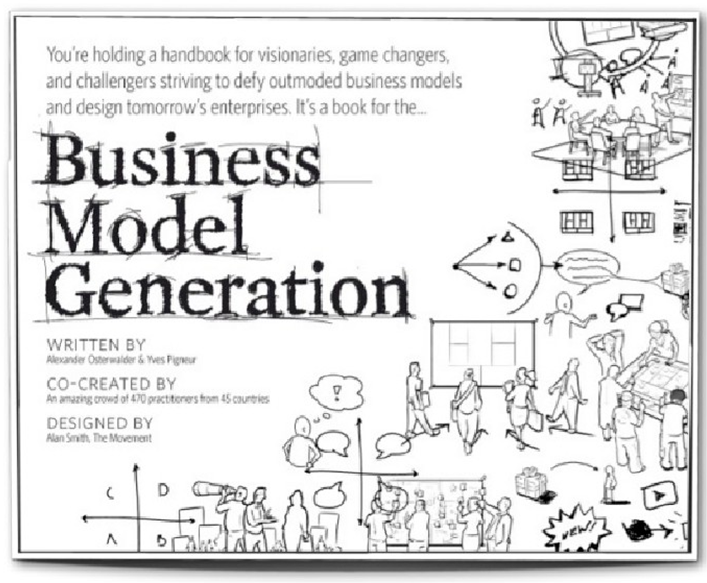 Based on
Business ModelGeneration
by
AlexanderOsterwalder
The Business Model Canvas
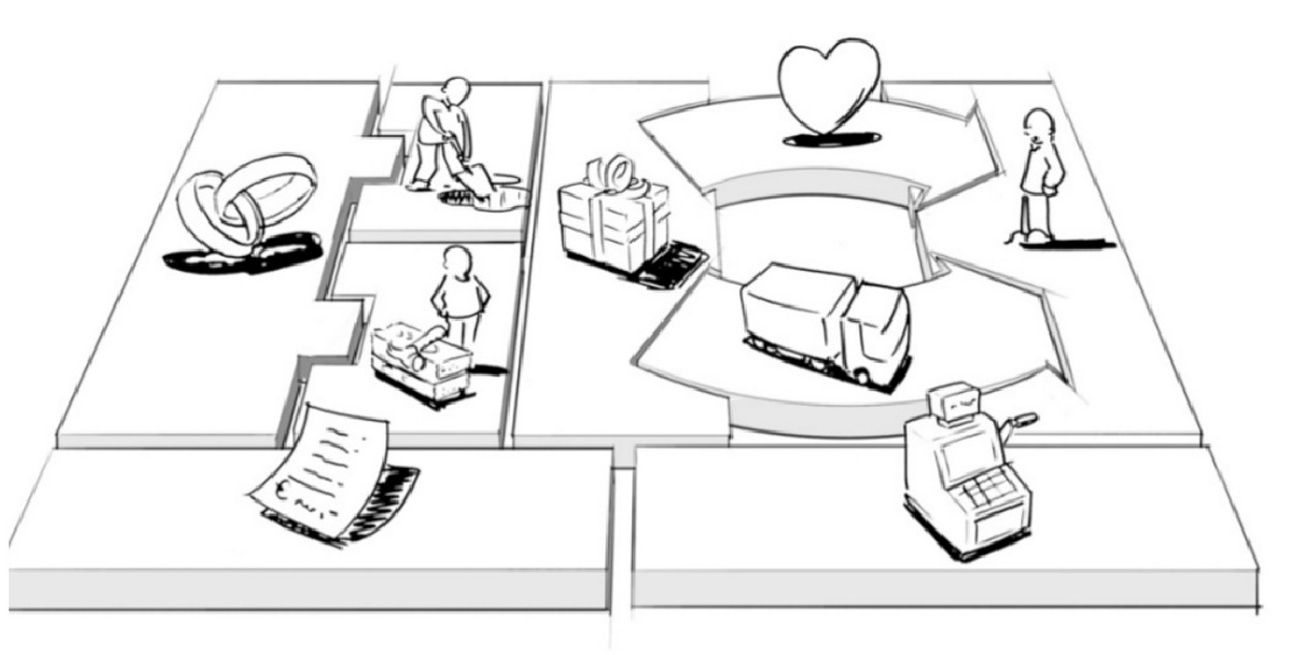 9 Building Blocks Of A Business Model
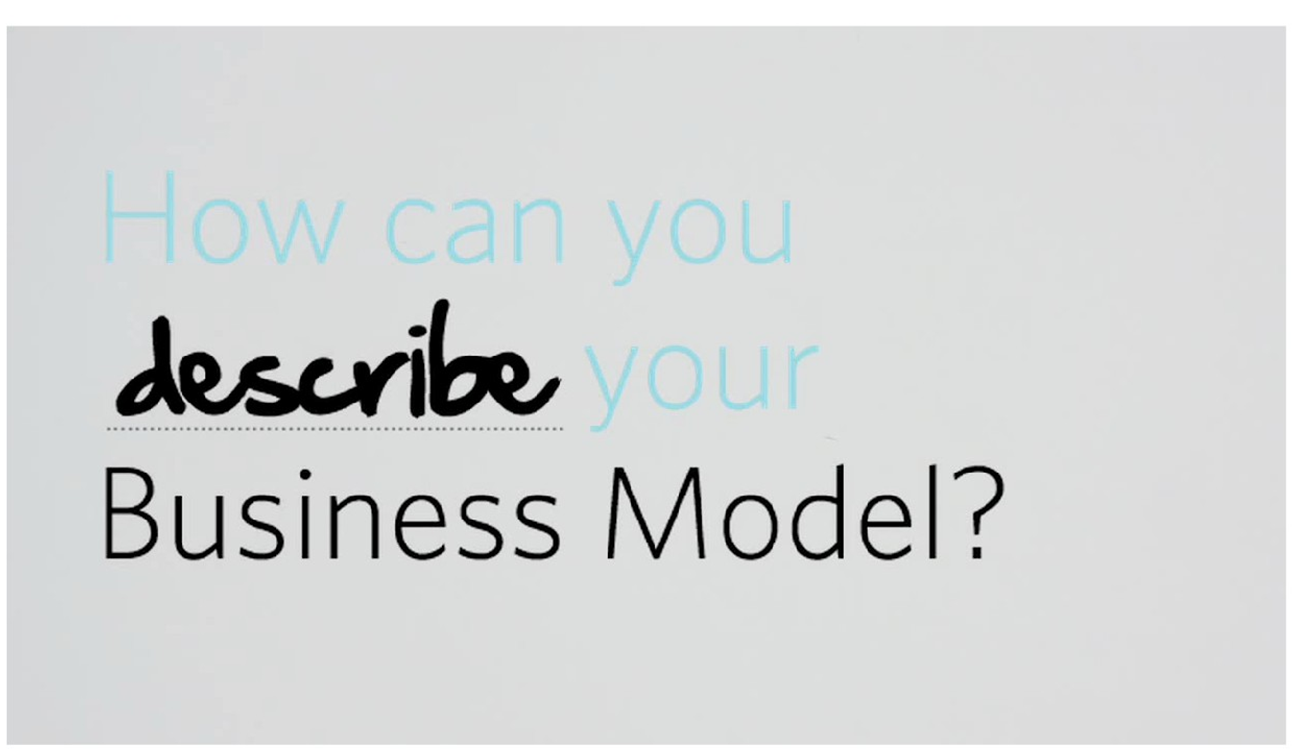 1. Value Proposition
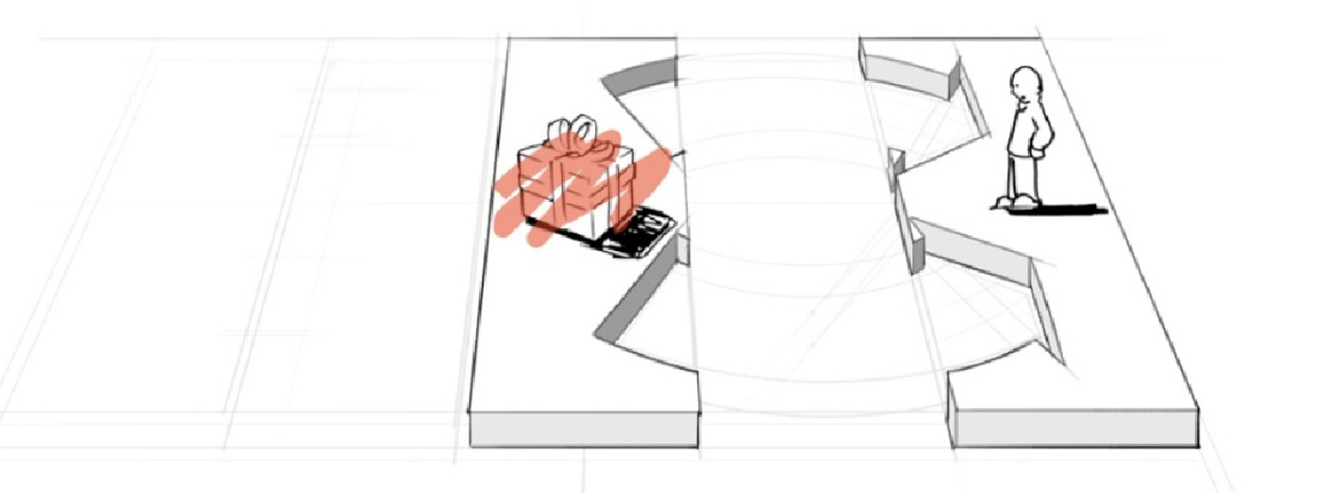 Value Proposition
What problem are you trying to solve?
And how: The bundle of products andservices that create value fora specific Customer Segment. This is where you list all the features/attributes of your products or services that would solve the problem for your target segment(s)
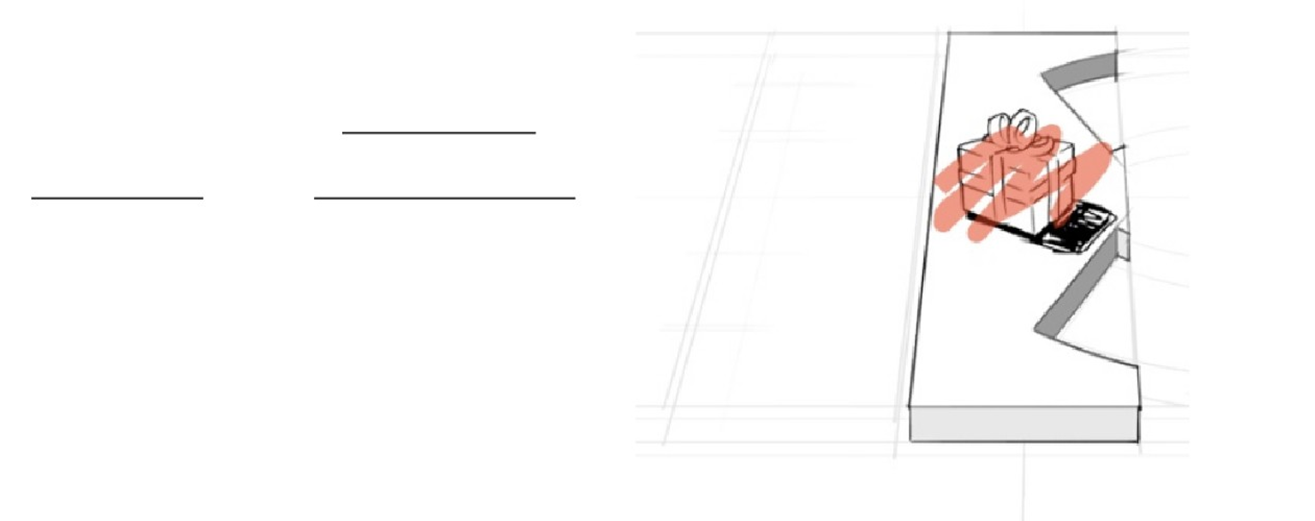 Elements Of Value Proposition
Newness
PerformanceCustomization
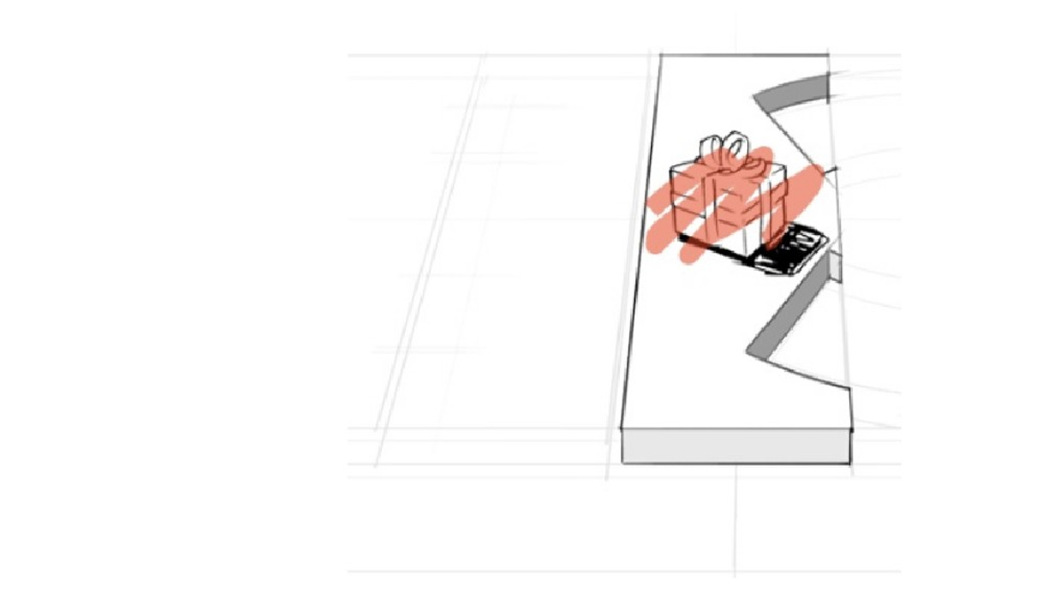 Getting the job doneDesign
Brand/status
2. Customer Segments
 – who are you trying to solve the problem for?
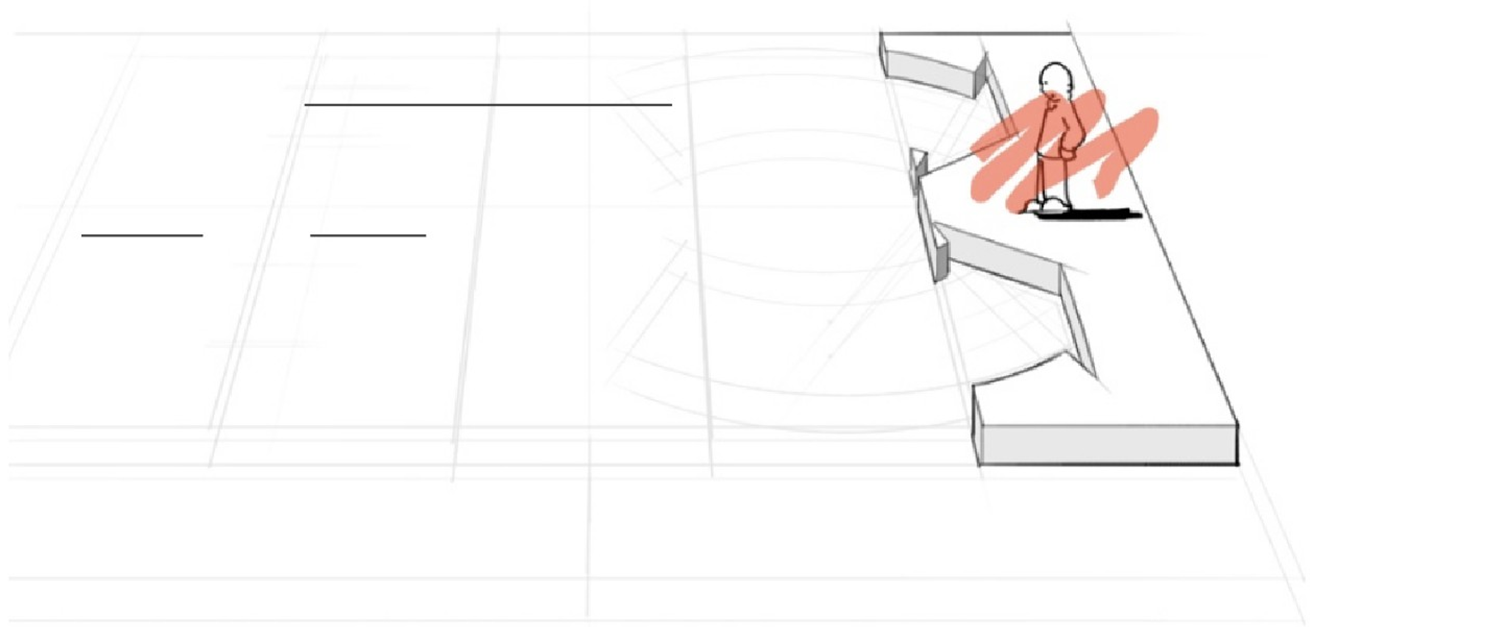 the different groups of people ororganizations an enterprise aimsto reach and serve
For whom are we creating value?Who are our most importantcustomers?
Customer Segment Types
Mass market
Niche market
Segmented marketDiversified market
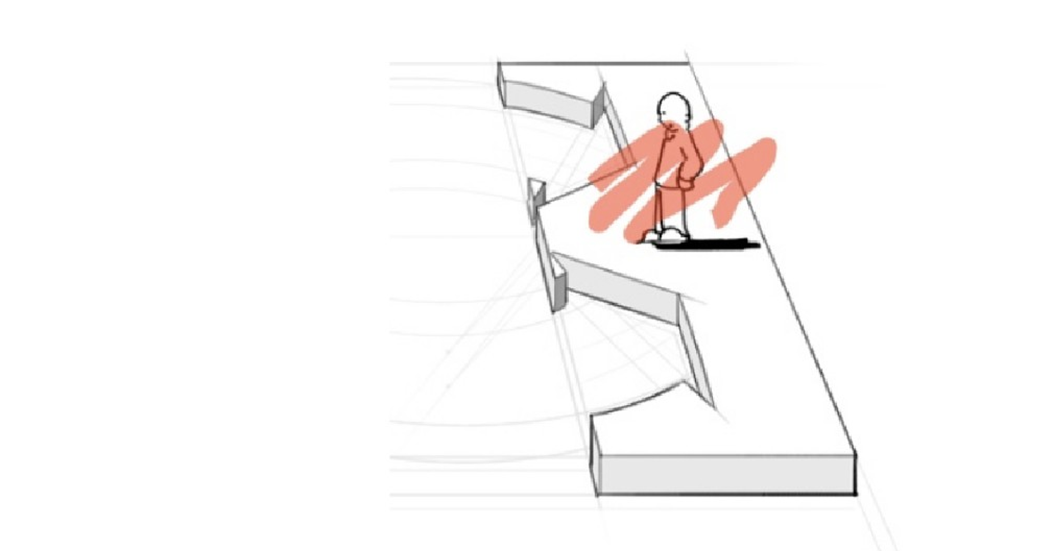 3. Channels
- How are you going to deliver that solution to your target
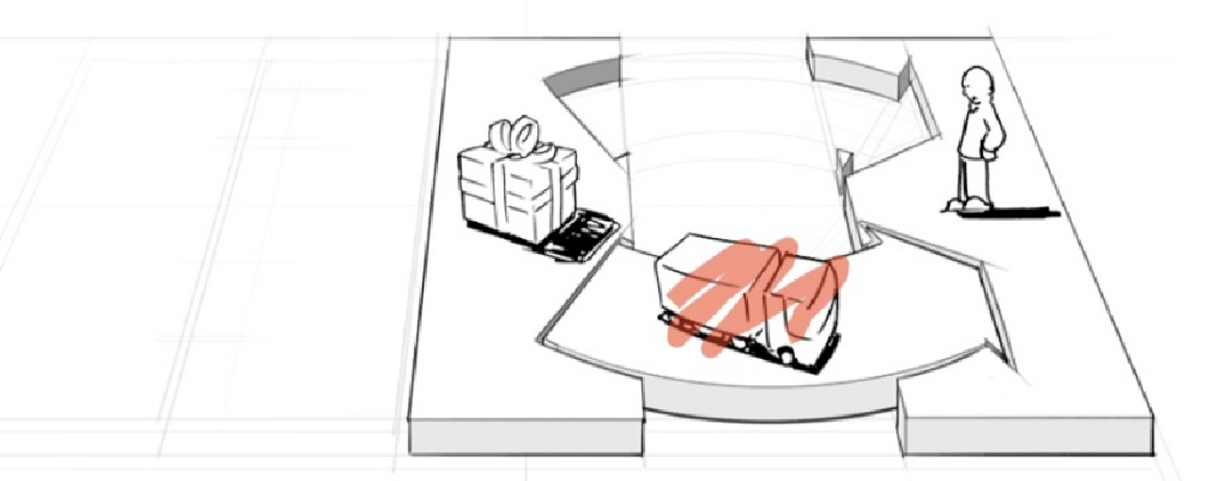 Channels
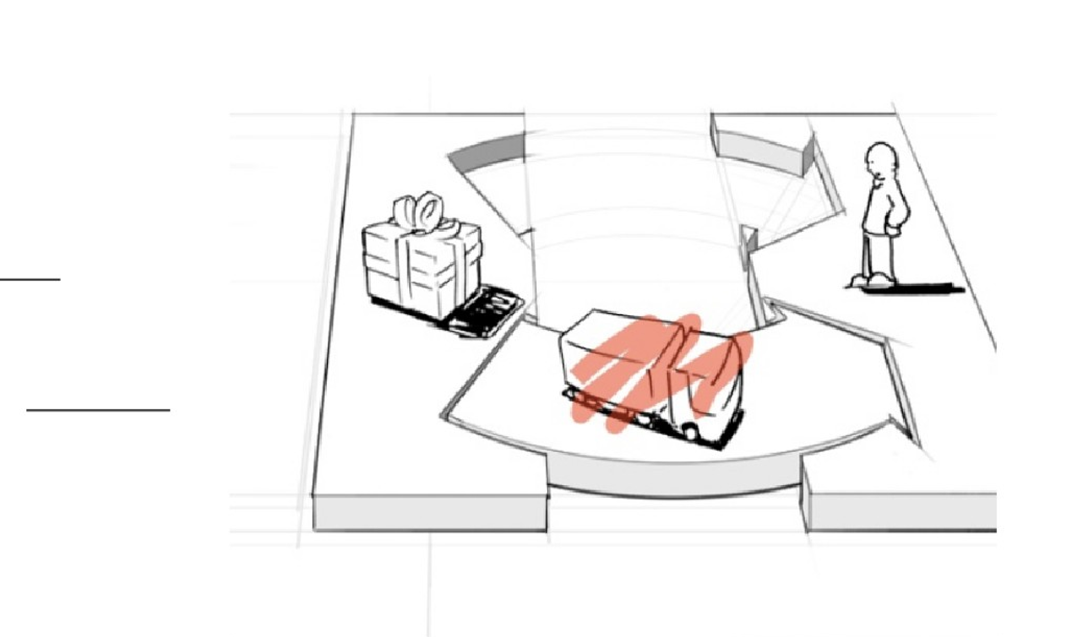 How a company
communicates with andreaches its CustomerSegments to deliver aValue Proposition
Channels
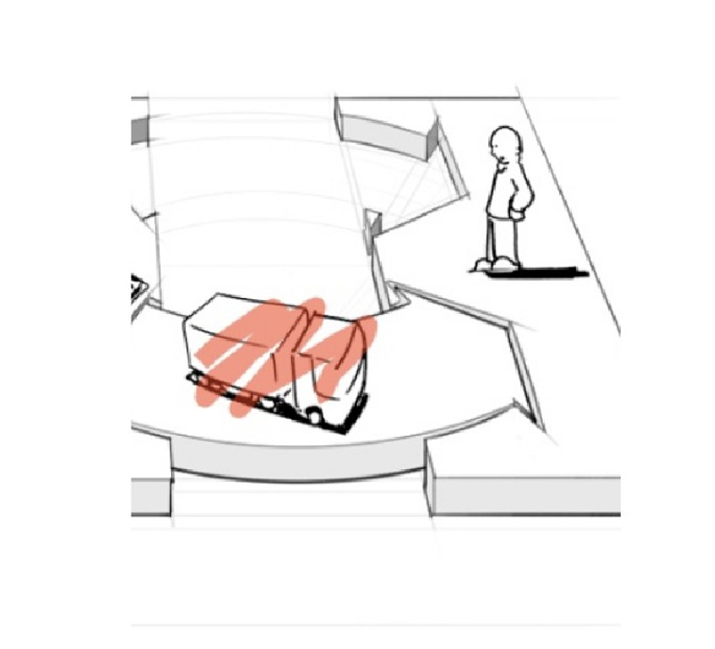 Through which Channels do ourCS want to be reached?
Which channels work best?
Which ones are most cost-efficient?
How are we integrating them withcustomer routines?
Channels Types
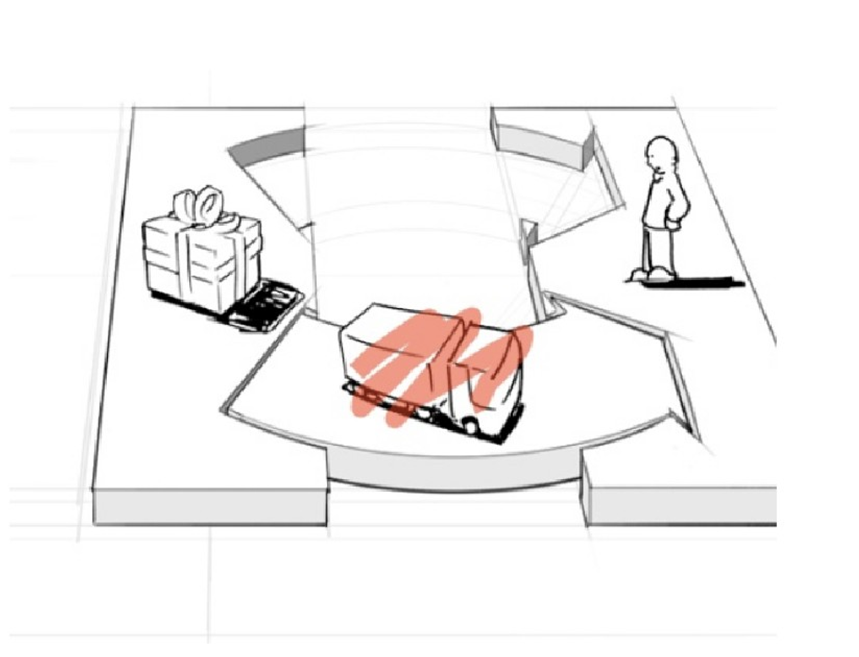 Sales force
Web salesOwn storesPartner storesWholesaler
4. Customer Relations
 - The customers you just targeted: how are you going to get them, keep them and grow them
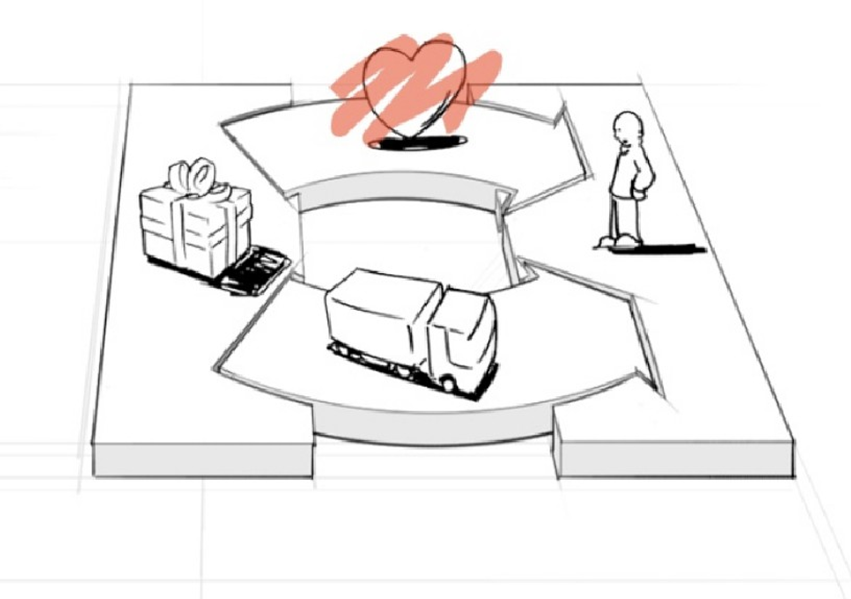 Customer Relations
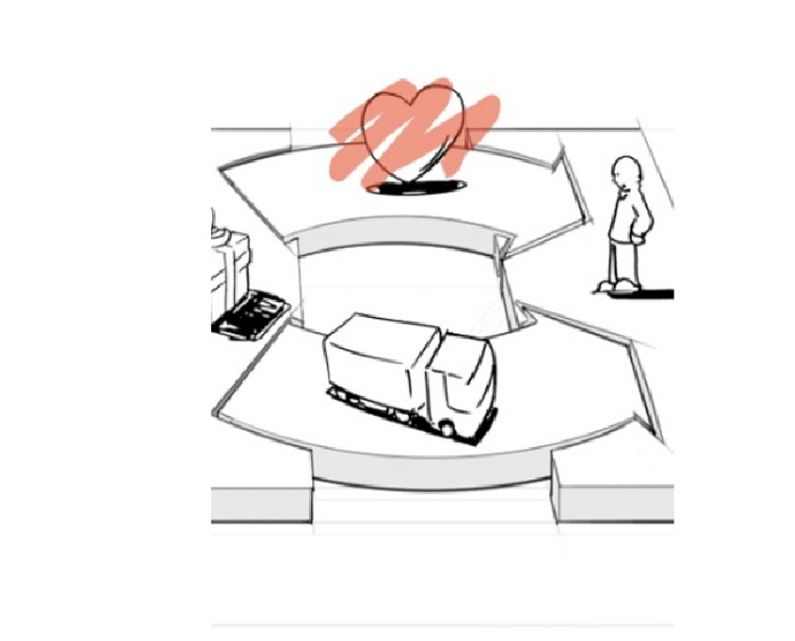 Describes the types ofrelationships a companyestablishes with specificCustomer Segments
Customer Relations
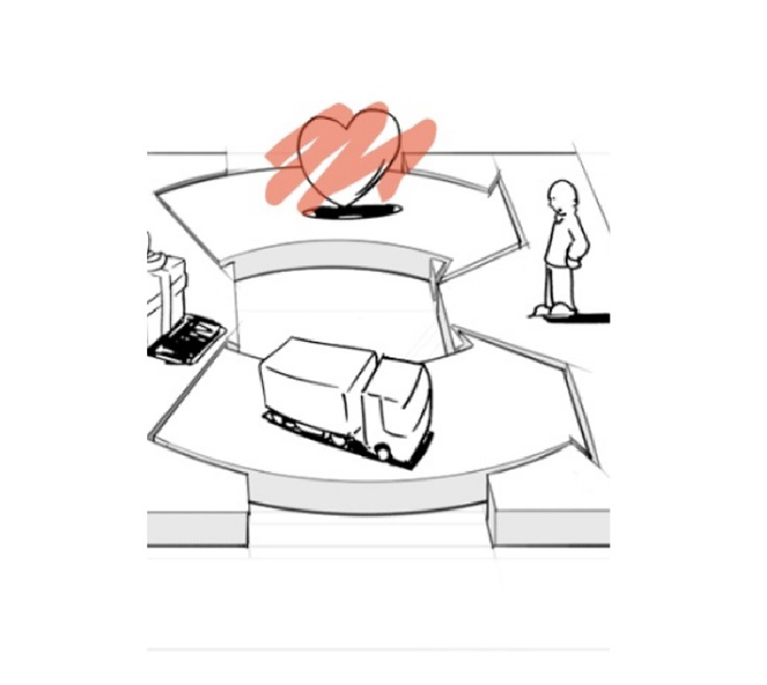 What type of relationship dowe establish and maintainwith customer segment?
How costly are they?
How are they integrated withthe rest of our businessmodel?
Customer Relations Types
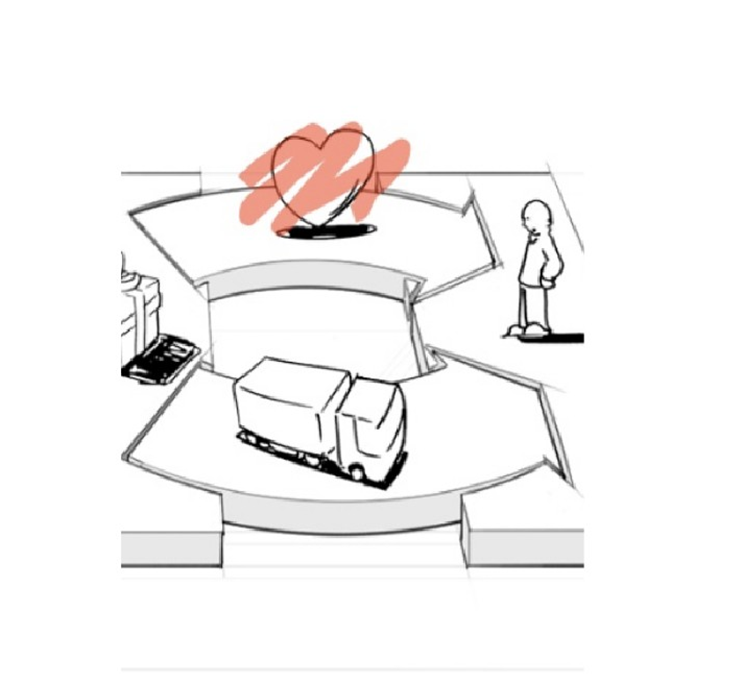 Personal assistance
Dedicated personal assistanceSelf-service
Automated servicesCommunities
Co-creation
5. Revenue Streams 
- How and what are they paying your in return for solving their problem
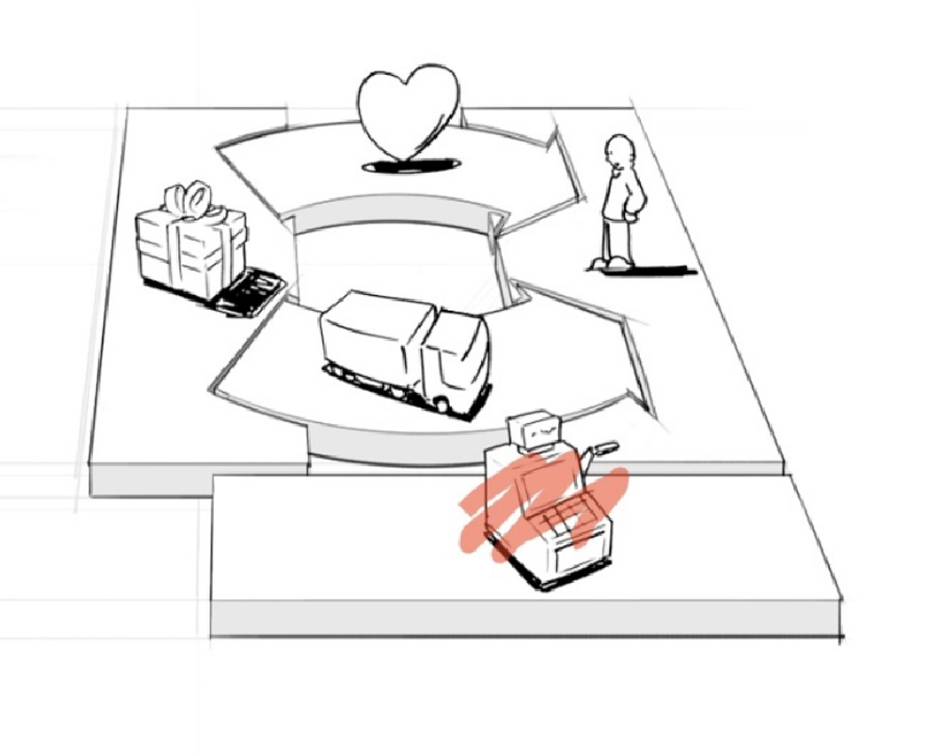 Revenue Streams
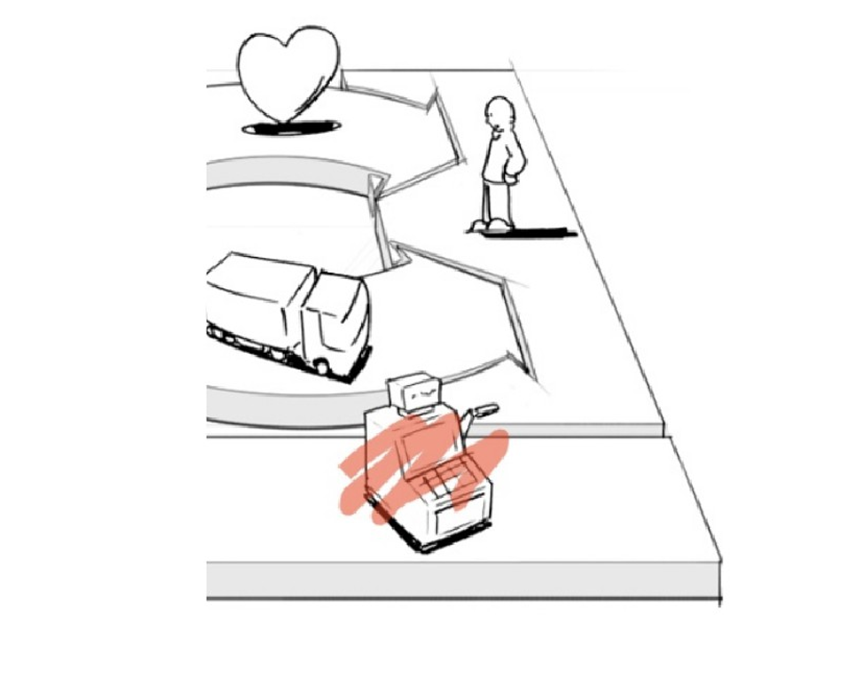 The cash a company
generates from each
Customer Segment (costsmust be subtracted fromrevenues to create earnings)
Revenue Streams
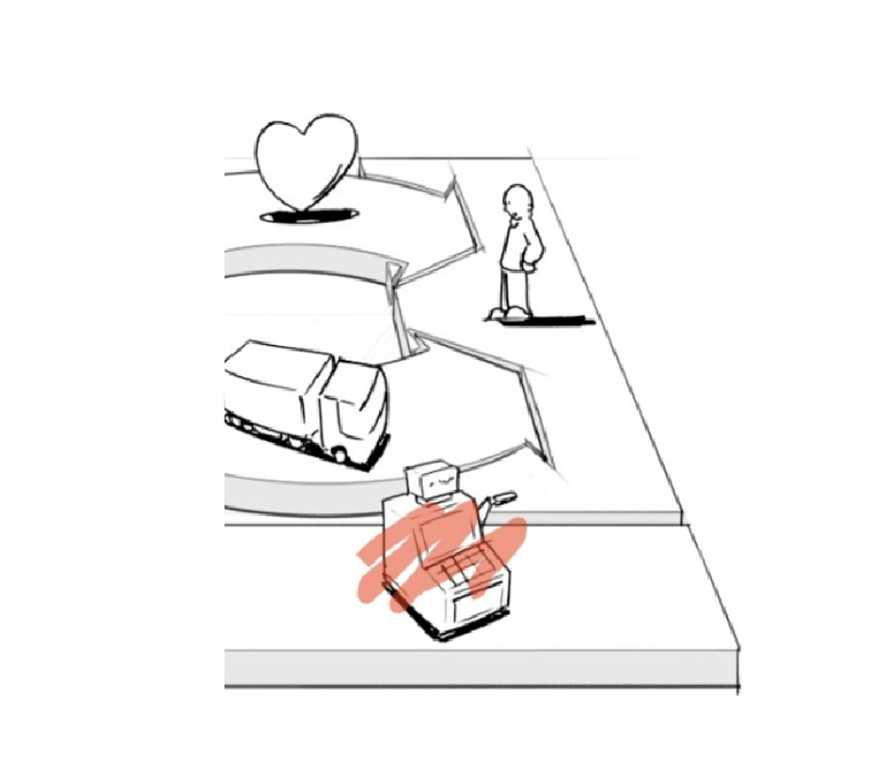 For what value are our
customers really willing to pay?For what do they currentlypay?
How are they currently paying?How much does each RScontribute to overall revenues?
Revenue Streams Types
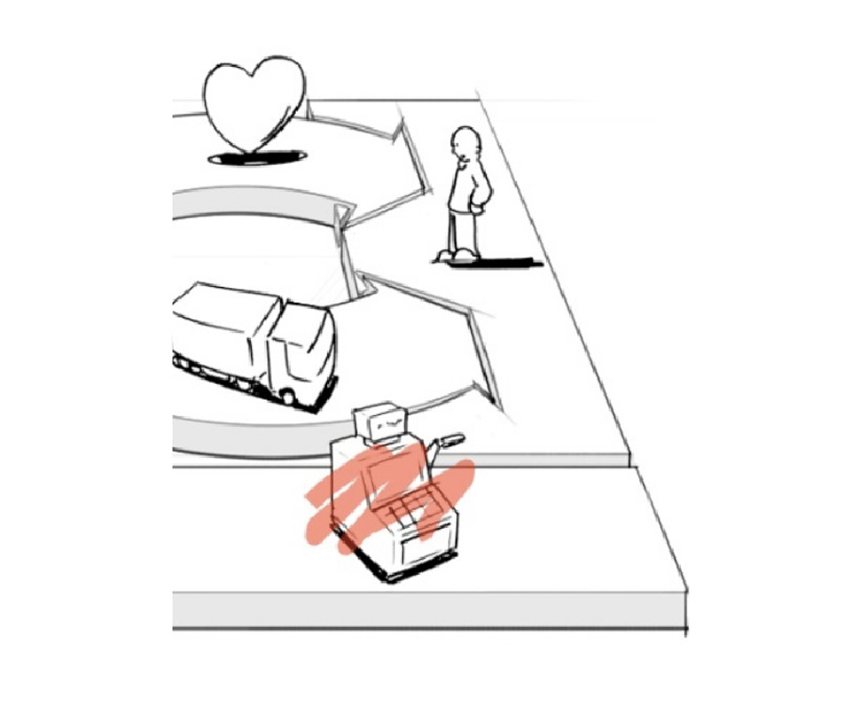 Asset sale
Usage fee
Subscription fees
Lending/Renting/LeasingLicensing
Brokerage feesAdvertising
6. Key Resources
- What resources would you need to make all those happen?
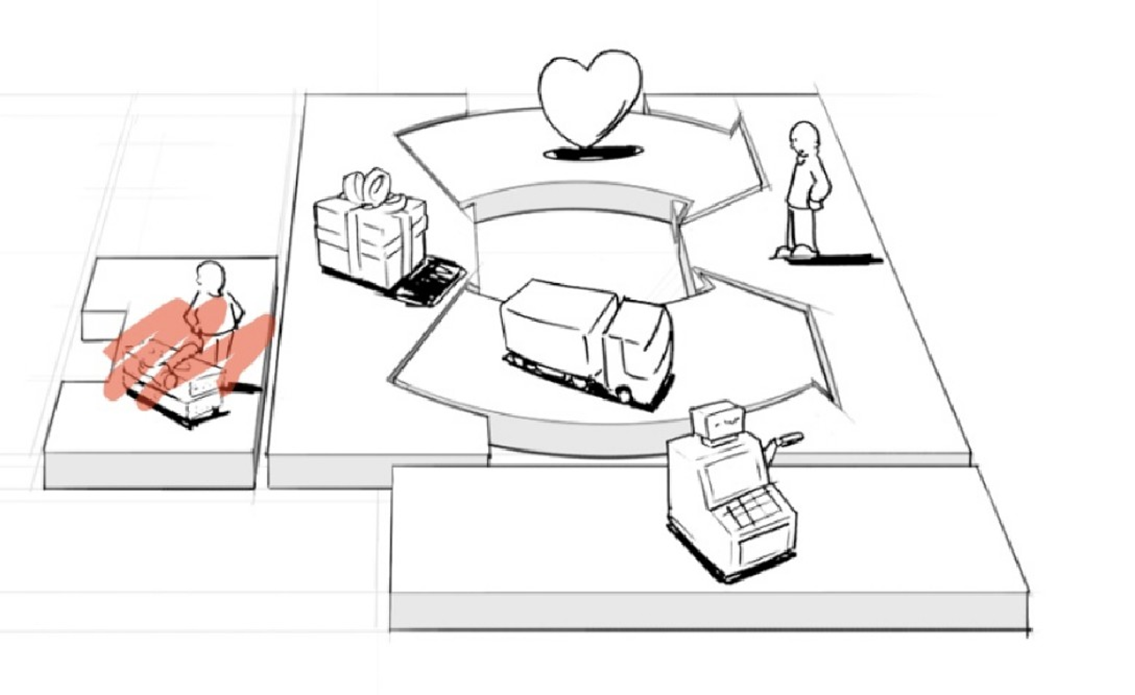 Key Resources
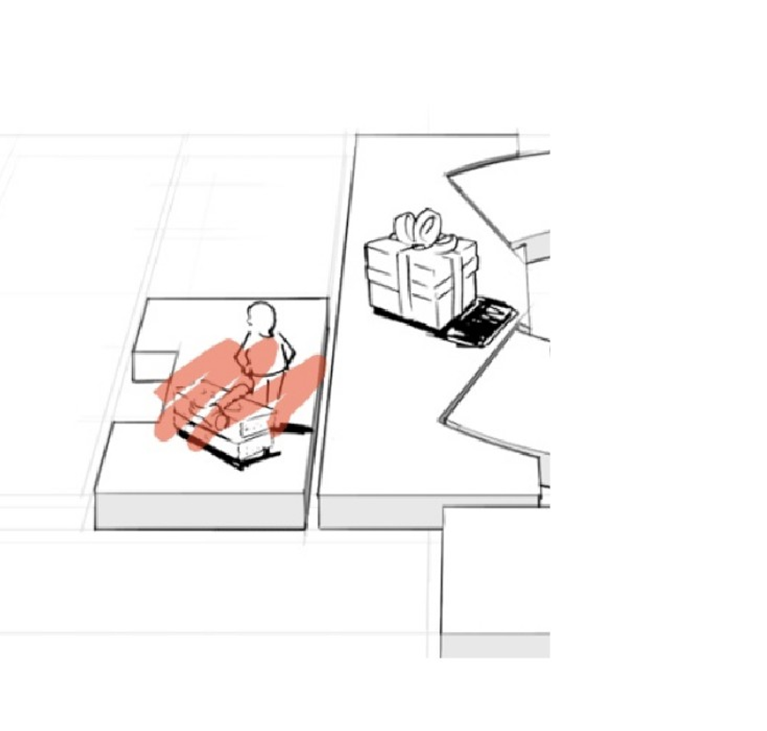 The most important assetsrequired to make a businessmodel work
Key Resources
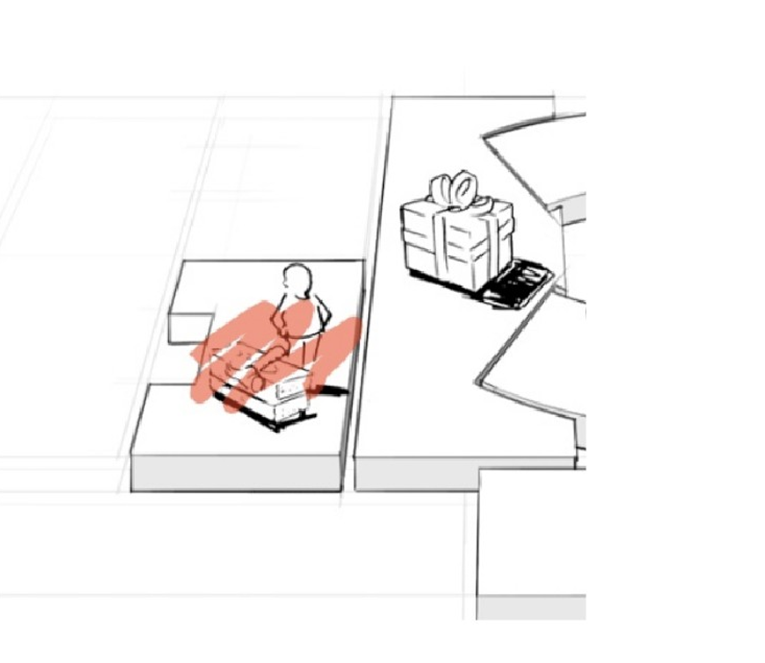 What Key Resources do ourValue Propositions require?
Our Distribution Channels?Customer Relationships?Revenue Streams?
Key Resources Types
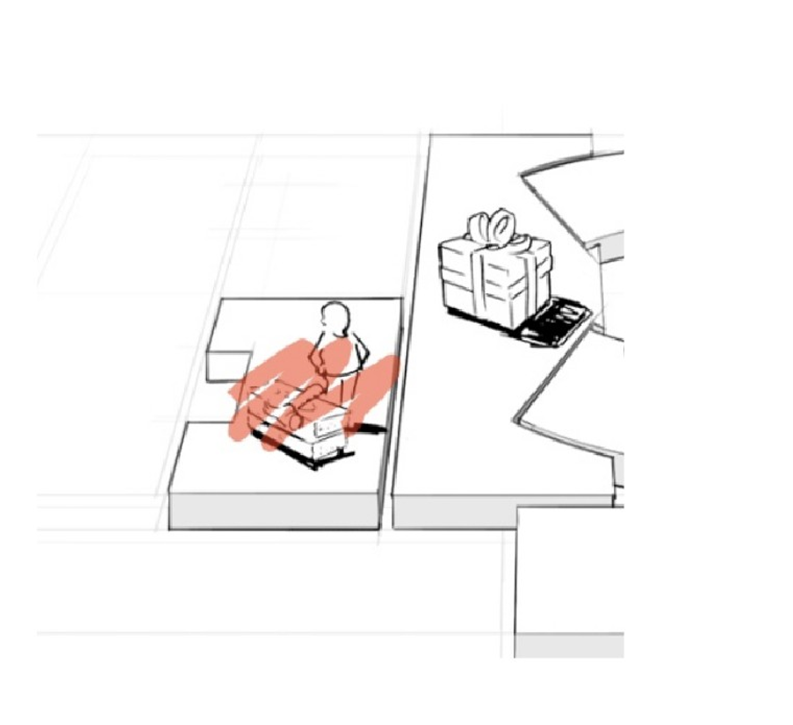 Physical
IntellectualHuman
Financial
7. Key Activities
- what are the most important thing you have to do for the business to work?
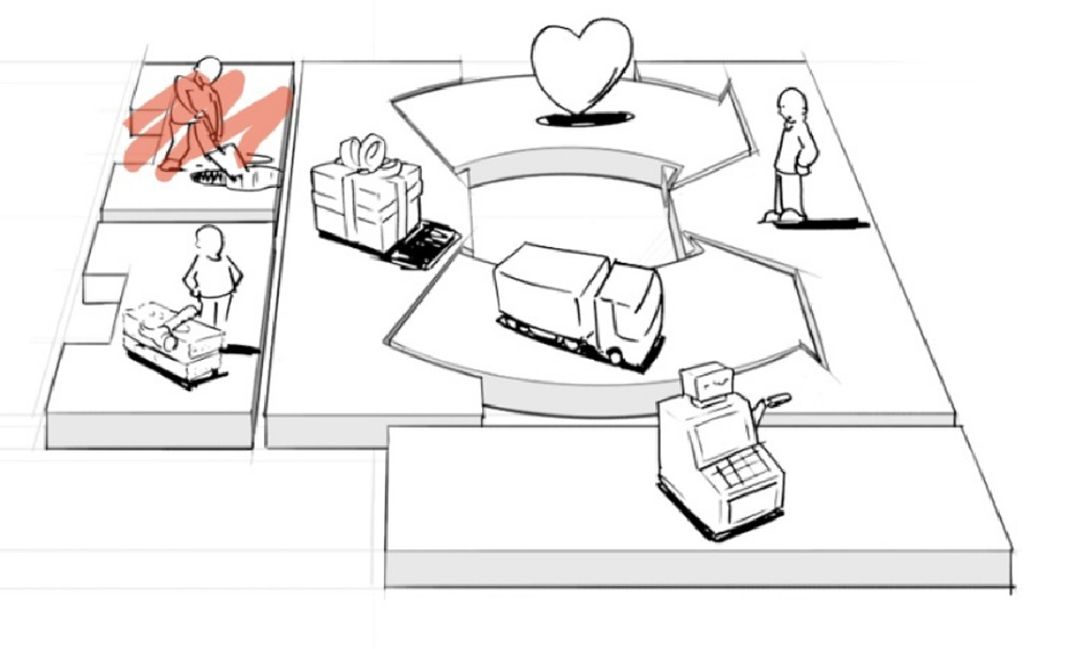 Key Activities
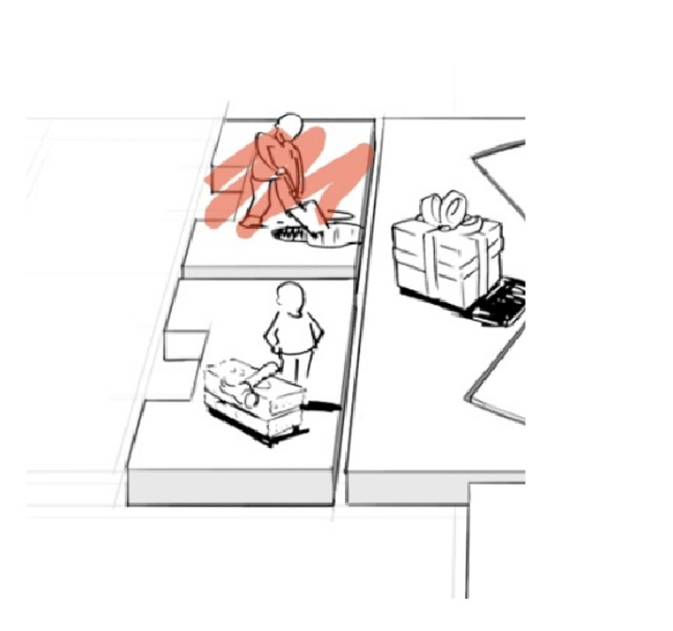 The most important things acompany must do to make itsbusiness model work
Key Activities
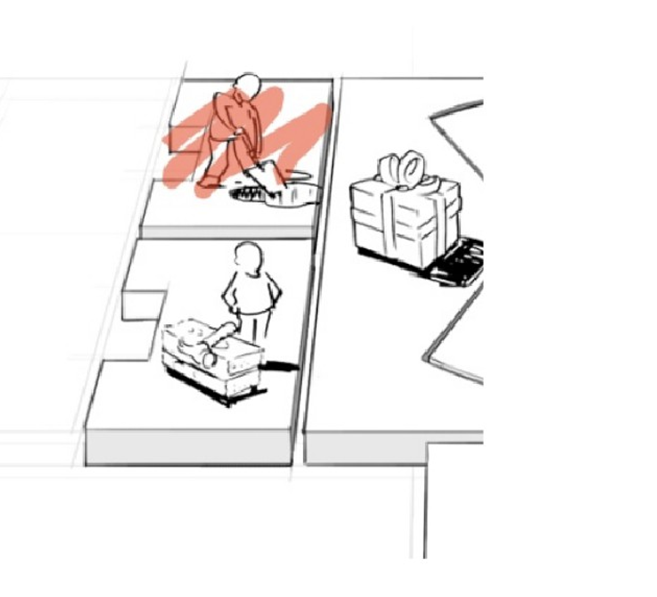 What Key Activities do ourValue Propositions require?
Our Distribution Channels?Customer Relationships?Revenue Streams?
Key Activities Types
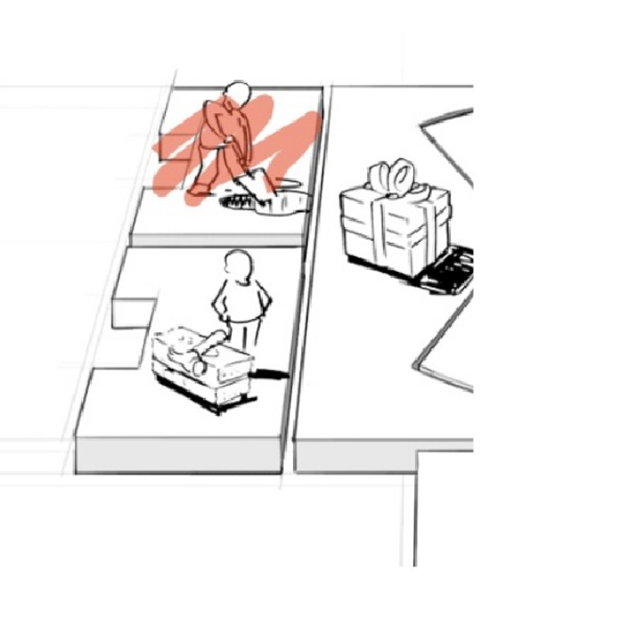 Production
Problem solvingPlatform/network
8. Key Partnerships
 - who do you need by your side to make all those happen?
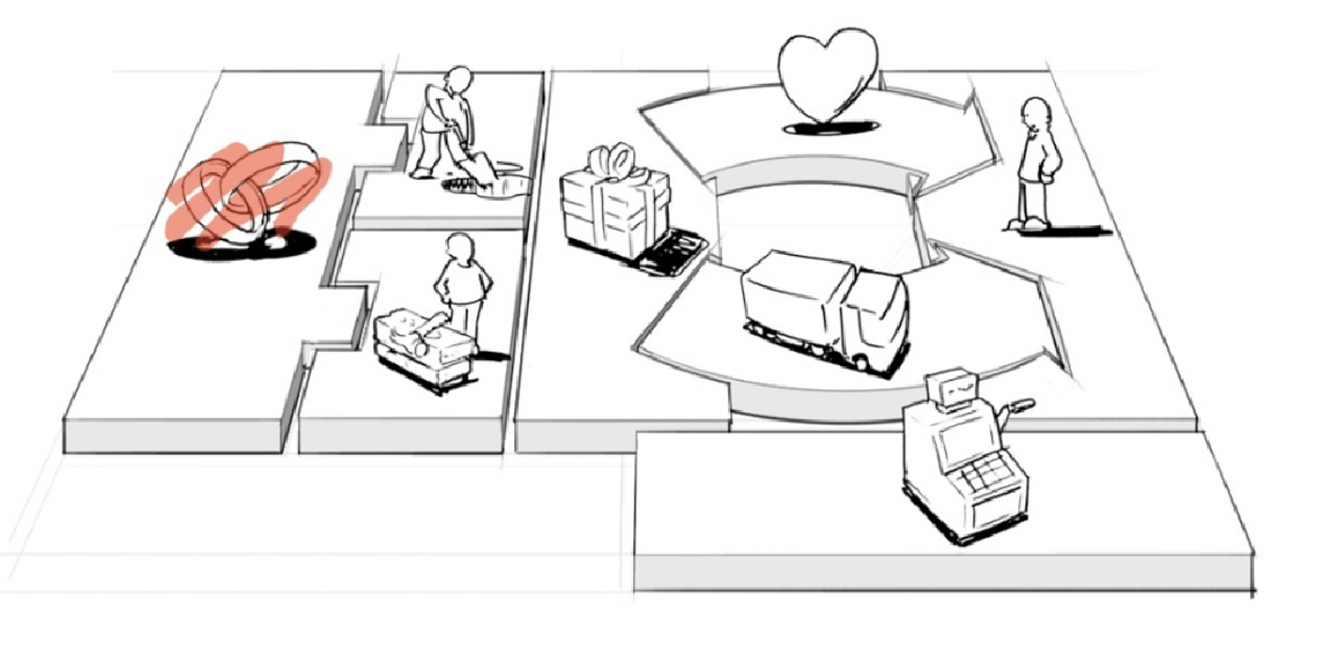 Key Partnerships
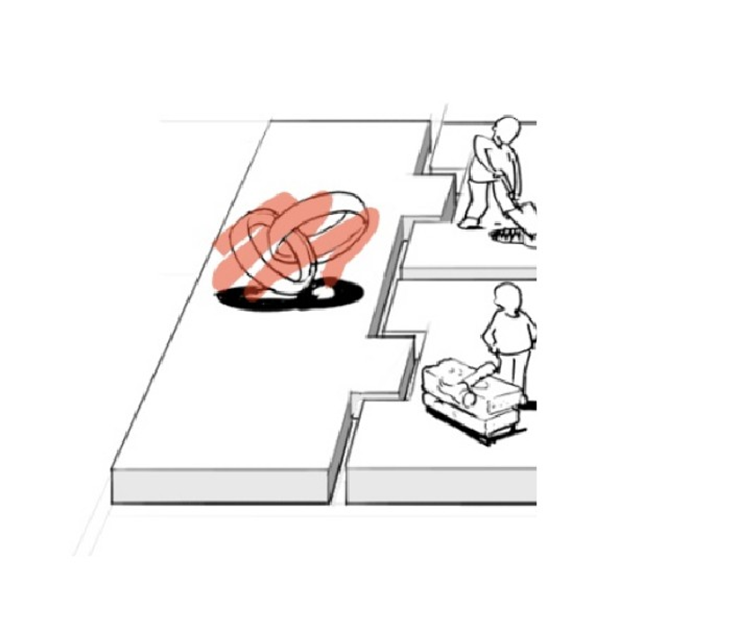 The network of suppliers andpartners that make thebusiness model work 

LOOK AT YOUR VALUE CHAIN
Key Partnerships
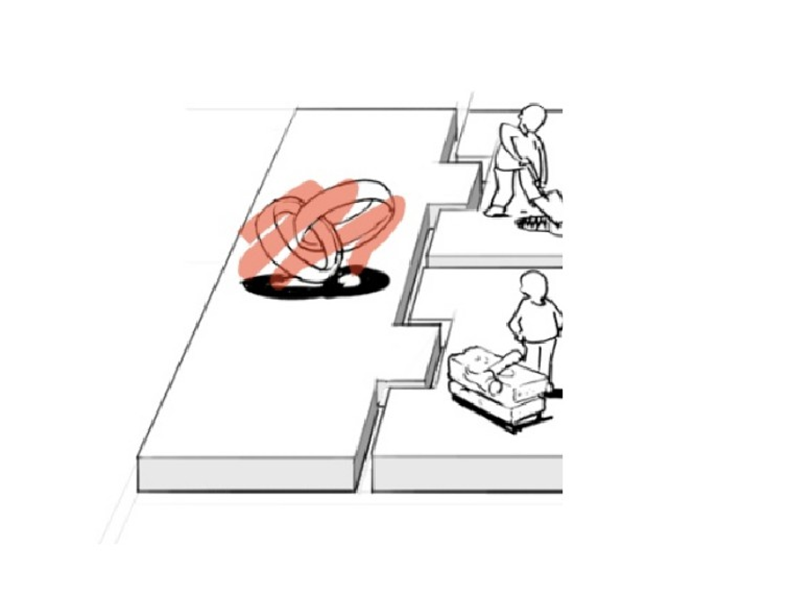 Who are our Key Partners?Who are our key suppliers?Which Key Resources are weacquiring from partners?
Which Key Activities dopartners perform?
Partnership Types
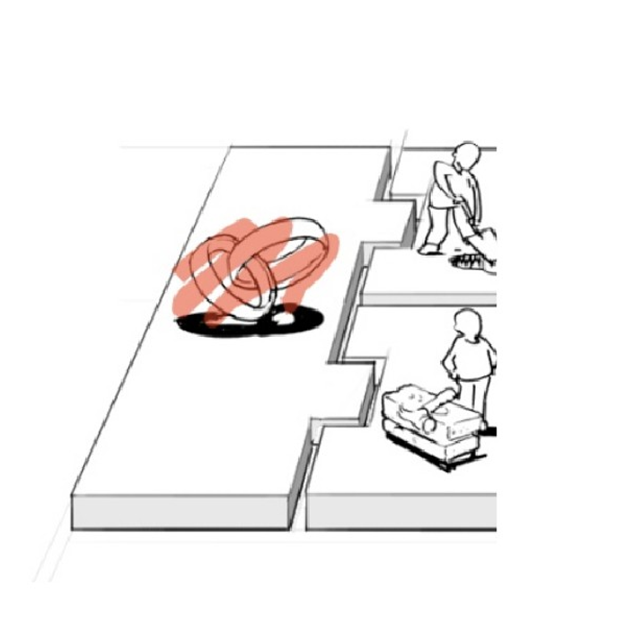 Strategic alliances betweennon-competitors
Coopetition: strategicpartnerships betweencompetitors
Joint ventures to develop newbusinesses
Buyer-supplier relationships toassure reliable supplies
Motivations For Creating Partnerships
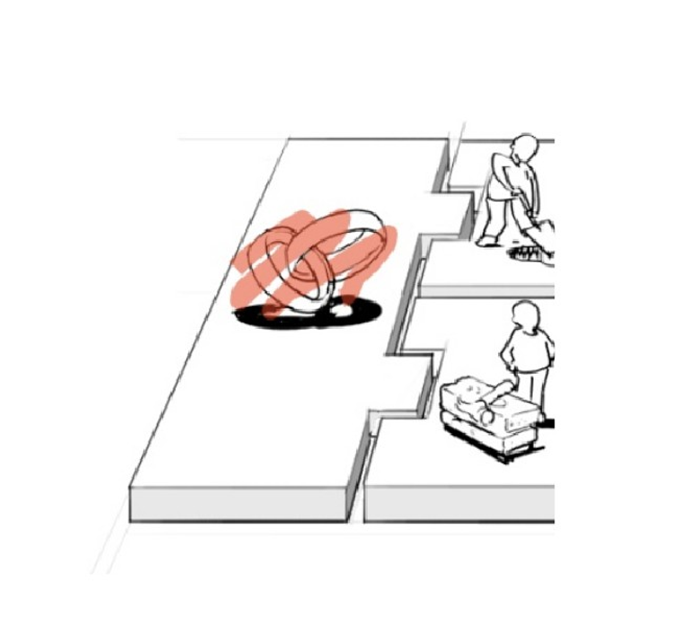 Optimization and economy
of scale
Reduction of risk anduncertainty
Acquisition of particularresources and activities
9. Cost Structure 
 - How much are all those going to cost you?
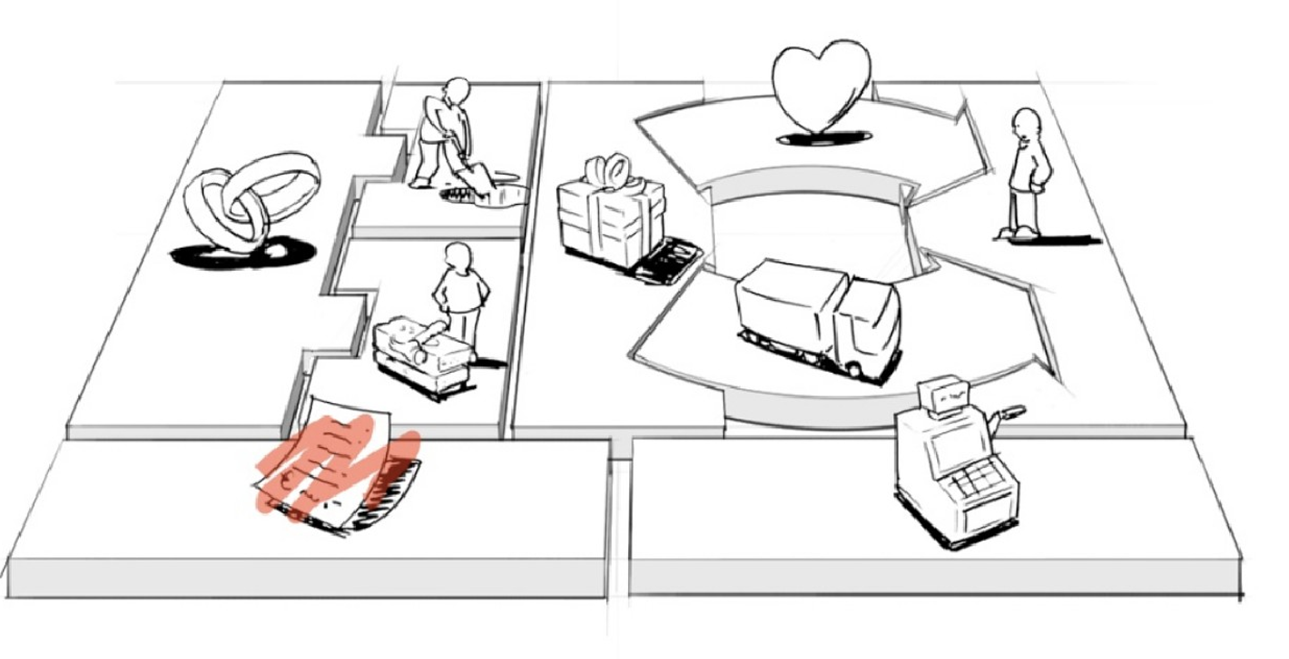 Cost Structure
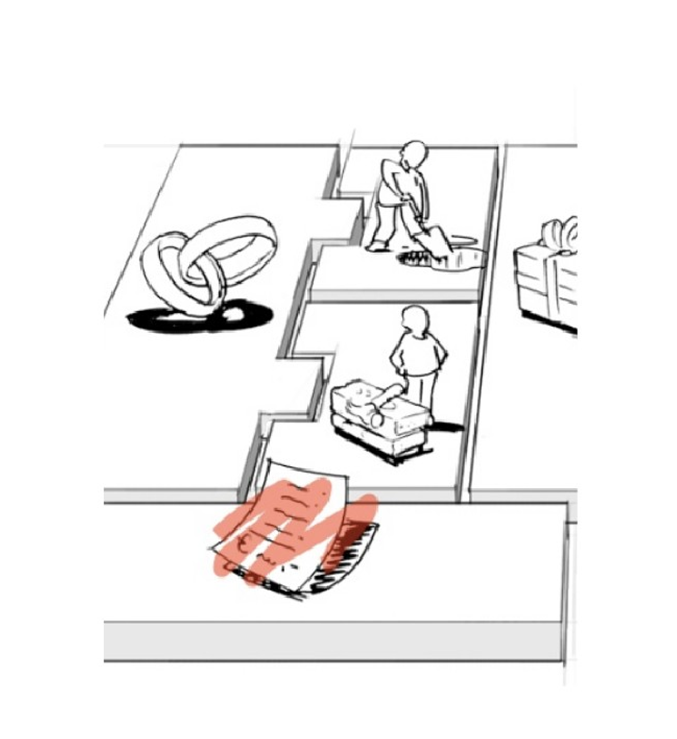 All costs incurred to operate abusiness model
Cost Structure
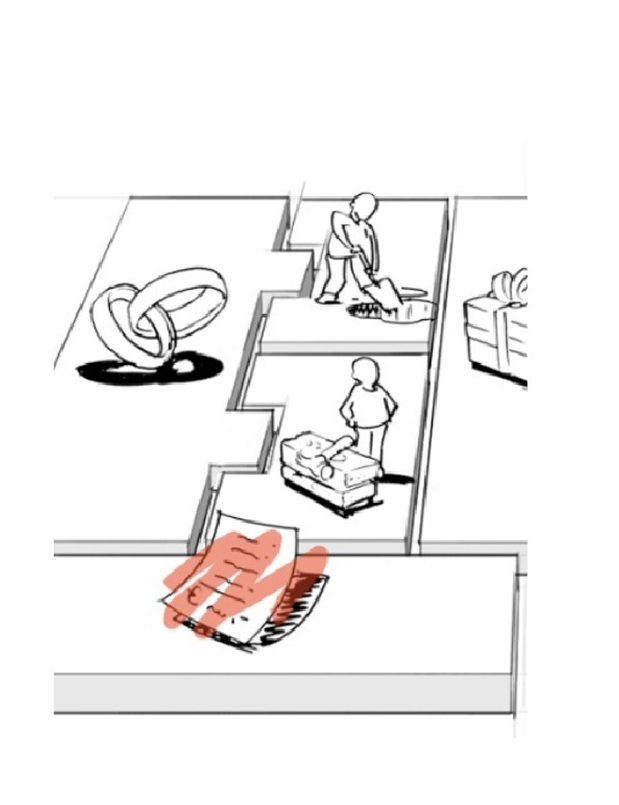 What are the most importantcosts inherent in our businessmodel?
Which Key Resources aremost expensive?
Which Key Activities are mostexpensive?
Cost Structure Types
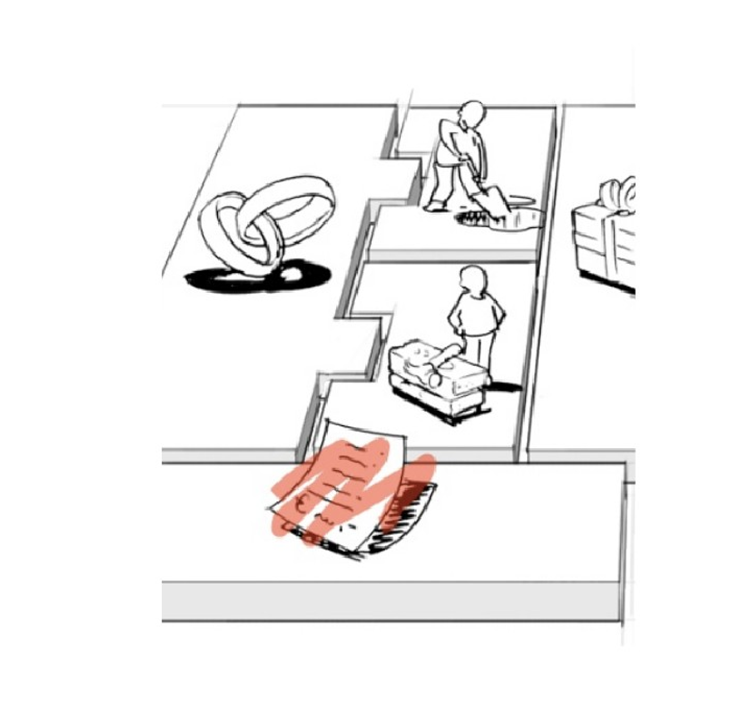 Cost-driven
Value-drivenFixed costsVariable costs